N¨m nay, c©y cam nhµ bµ ®· ra qu¶. Qu¶ to vµ th¬m ngon. C¶ nhµ ¨n cam vµ khen ngon. Bµ nãi n¨m tíi c©y sÏ sai qu¶ h¬n ®Êy.
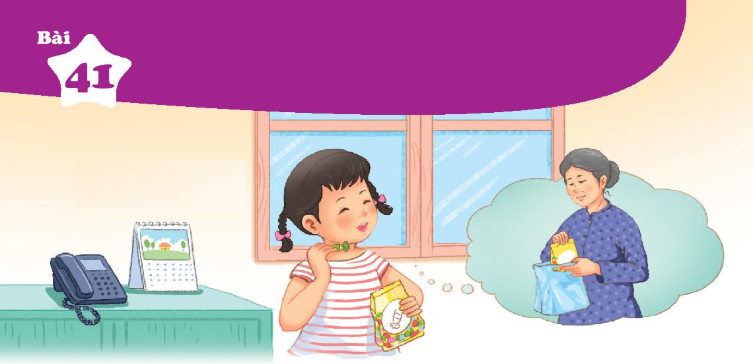 NhËn biÕt
Bµ göi cho Hµ tói kÑo.
Bµ g­i cho Hµ tui kÑo.
ui
i
­i
i
t
ui
tói
bïi   mòi     sñi
bui   mui     sui
c­i    g­i    ng­i
cöi    göi    ngöi
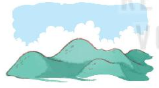 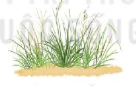 bôi cá
bui cá
d·y nói
d·y nui
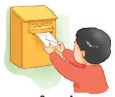 g­i th­
göi th­
d·y nói
bôi cá
göi th­
ui         ­i
t
ui
tói
bïi      mòi       sñi
cöi      göi      ngöi
d·y nói   bôi cá   göi th­
Lan göi th­ cho Hµ kÓ vÒ quª Lan. ë ®ã, cã nhµ sµn n»m ven ®åi. Mïa nµy, chim ca rén r·, sim në tÝm c¶ nói ®åi. Lan mêi Hµ lªn th¨m quª Lan.
Lan g­i th­ cho Hµ kÓ vÒ quª Lan. ë ®ã, cã nhµ sµn n»m ven ®åi. Mïa nµy, chim ca rén r·, sim në tÝm c¶ nui ®åi. Lan mêi Hµ lªn th¨m quª Lan.
Lan göi th­ cho Hµ kÓ vÒ quª Lan.
ë ®ã, cã nhµ sµn n»m ven ®åi.
Mïa nµy, chim ca rén r·, sim në ré tÝm c¶ nói ®åi.
Lan mêi Hµ lªn th¨m quª Lan.
Lan göi th­ cho Hµ kÓ vÒ quª Lan. ë ®ã, cã nhµ sµn n»m ven ®åi. Mïa nµy, chim ca rén r·, sim në tÝm c¶ nói ®åi. Lan mêi Hµ lªn th¨m quª Lan.
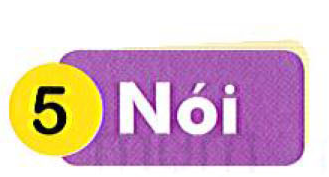 Xin phép
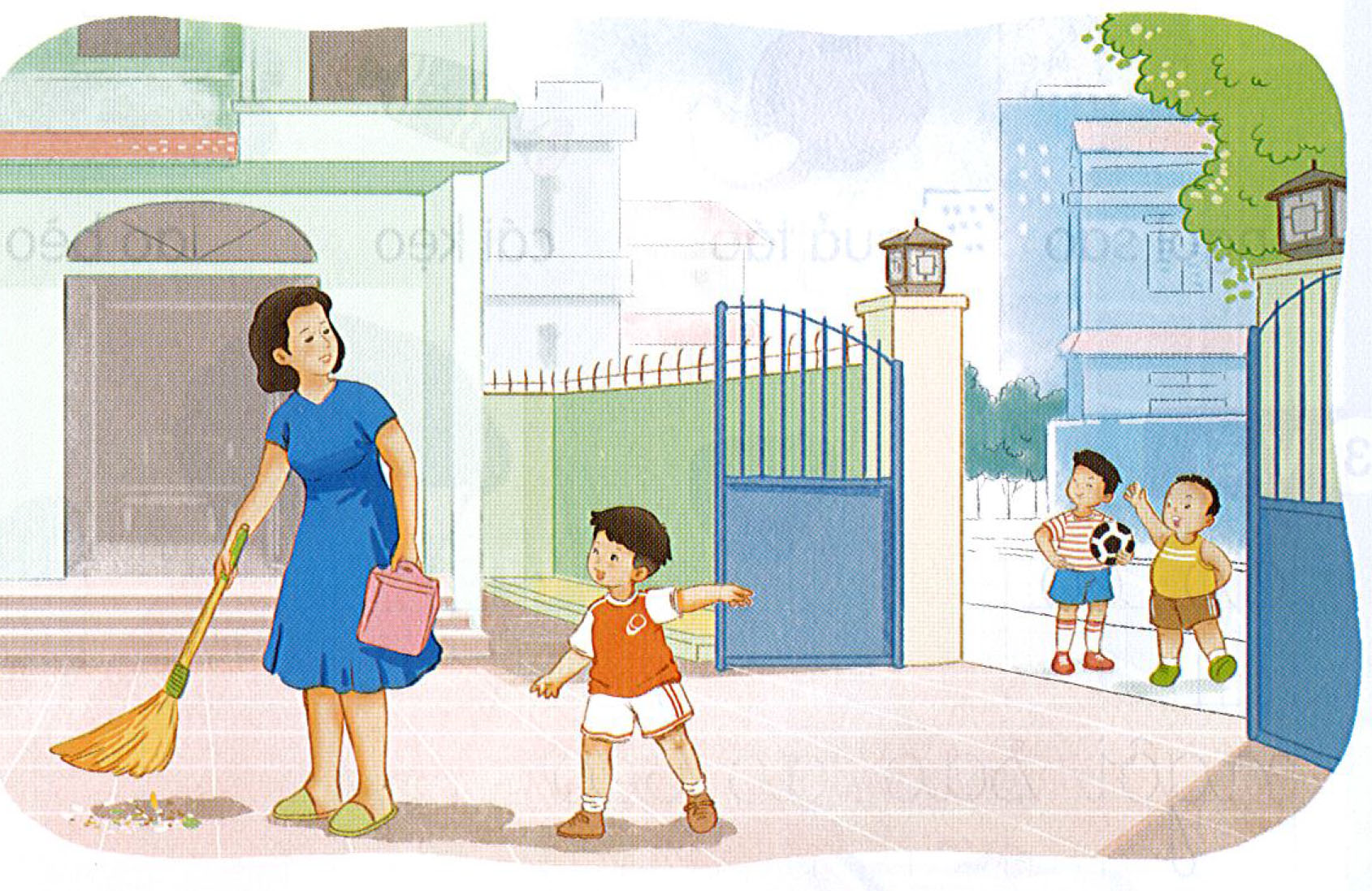